Escuela de Biblia
Parroquia Asunción Ntra. Sra.
Pozuelo de Alarcón
CARTA DE SANTIAGO
TEMA 2
CAPÍTULO 1
[Speaker Notes: Para cambiar la imagen de esta diapositiva, seleccione la imagen y elimínela. Después, haga clic en el icono Imágenes del marcador de posición para insertar su propia imagen.]
ESQUEMA
ESQUEMA
Forma una unidad.
Viene a ser el sumario de todo el contenido que se desarrollará después en la Carta.
Enuncia los temas fundamentales.
Establece un marco de comprensión ofreciendo referencias.
3
ESQUEMA
SALUDO
DIFICULTADES Y RETOS DE LA COMUNIDAD
Prueba, resistencia y alegría
Dios en la vida de los creyentes
La respuesta de los creyentes al don de Dios
4
SALUDO
Saludo 1, 1
"1.Santiago, siervo de Dios y del Señor Jesucristo, saluda a las doce tribus de la Dispersión.
6
Saludo 1, 1
En un primer momento parece la introducción de una carta, aunque no tiene la complejidad de las cartas de S. Pablo. 
Se parece a las enviadas por la comunidad de Jerusalén a las otras comunidades establecidas fuera de Palestina, tras el Concilio de Jerusalén, que terminó con un discurso de Santiago que plantea las condiciones de admisión de los gentiles, como queda reflejado en el libro de Hechos de los Apóstoles.
Tradicionalmente se identifica al autor con Santiago, el hermano del Señor, dirigente de la comunidad de Jerusalén después de S. Pedro.
7
Saludo 1, 1
En algunas traducciones en lugar de “siervo” aparece “esclavo”.
En términos jurídicos un esclavo es el estado de la persona sometida a otra, aunque en Israel el servicio del esclavo no era deshonroso, jurídicamente era igual al hijo mayor y tenía derecho al mismo trato que su dueño. En el Antiguo Testamento se establecía que debía estar en la casa como un jornalero.
En términos religiosos expresa una relación personal en términos de pertenencia y servicio. Por ejemplo se cita como esclavos-siervos del Señor a Abraham, Moisés, Josué, David y a los profetas, es decir a personas relevantes de la historia de Israel, que han tenido una especial relación con Dios y con su pueblo.  Personajes dispuestos a sumir una misión de parte de Dios. Es posible por tanto que Santiago reivindique una cierta autoridad sobre los destinatarios.
8
Saludo 1, 1
A continuación se menciona a Jesucristo, esta es la primera de las dos veces que la Carta menciona a Jesús (2,1). Por esta razón se consideraba que la Carta era un escrito originariamente judío, con solo estas dos referencias cristianas.
Incluye el apelativo Cristo, que para los judíos significa “mesías”, el ungido por Dios.
Santiago no reivindica para sí otros títulos (líder, anciano, apóstol, hermano de Jesús), su autoridad proviene del servicio a Dios y a Jesucristo.
El saludo que realiza debe interpretarse como la típica forma griega que significa “alegrarse”
Por ejemplo Pablo utiliza los términos “gracia y  paz”, semejante al Shalom judío y en otras ocasiones añade “misericordia”
9
Saludo 1, 1
Las doce tribus significan la totalidad del pueblo de Israel, las doce tribus toman sus nombres de los hijos de Jacob.
El término “diáspora” significa “dispersión”, y en el Antiguo Testamento designa la situación dela comunidad judía después de exilio, lleva unido el sentimiento de pérdida y desarraigo. 
En esta época la “diáspora”  se produce por el crecimiento y desarrollo de la comunidad cristiana.
10
Saludo 1, 1
11
Saludo 1, 1
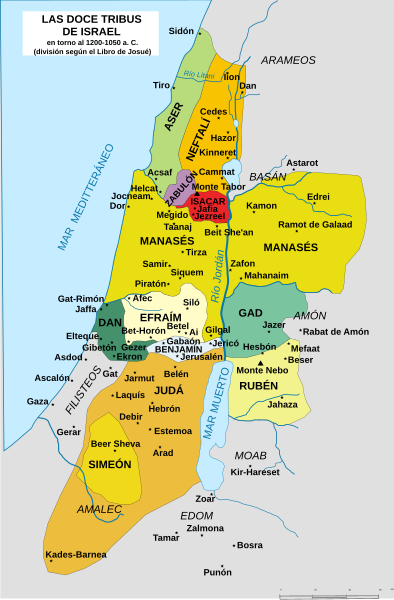 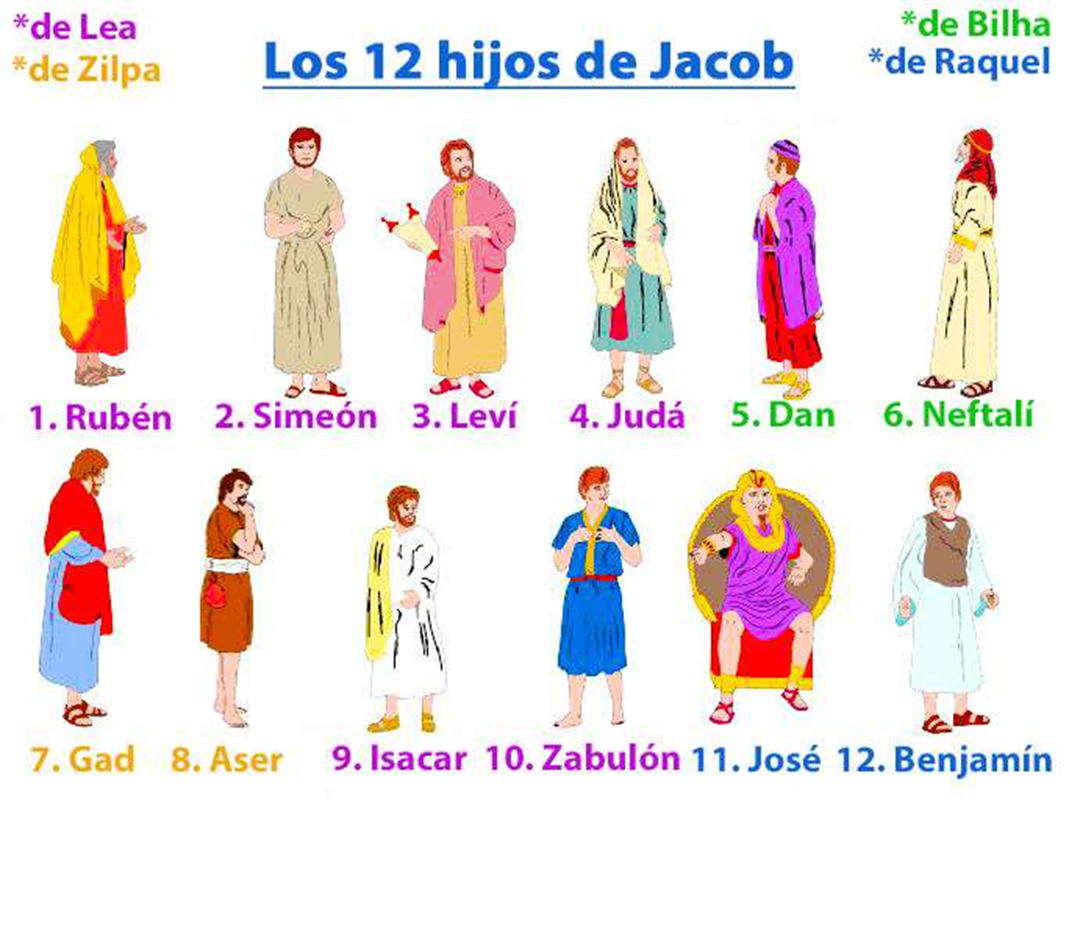 Leví no tiene territorio.
Manasés  es el primogénito
 de José.
12
Saludo 1, 1
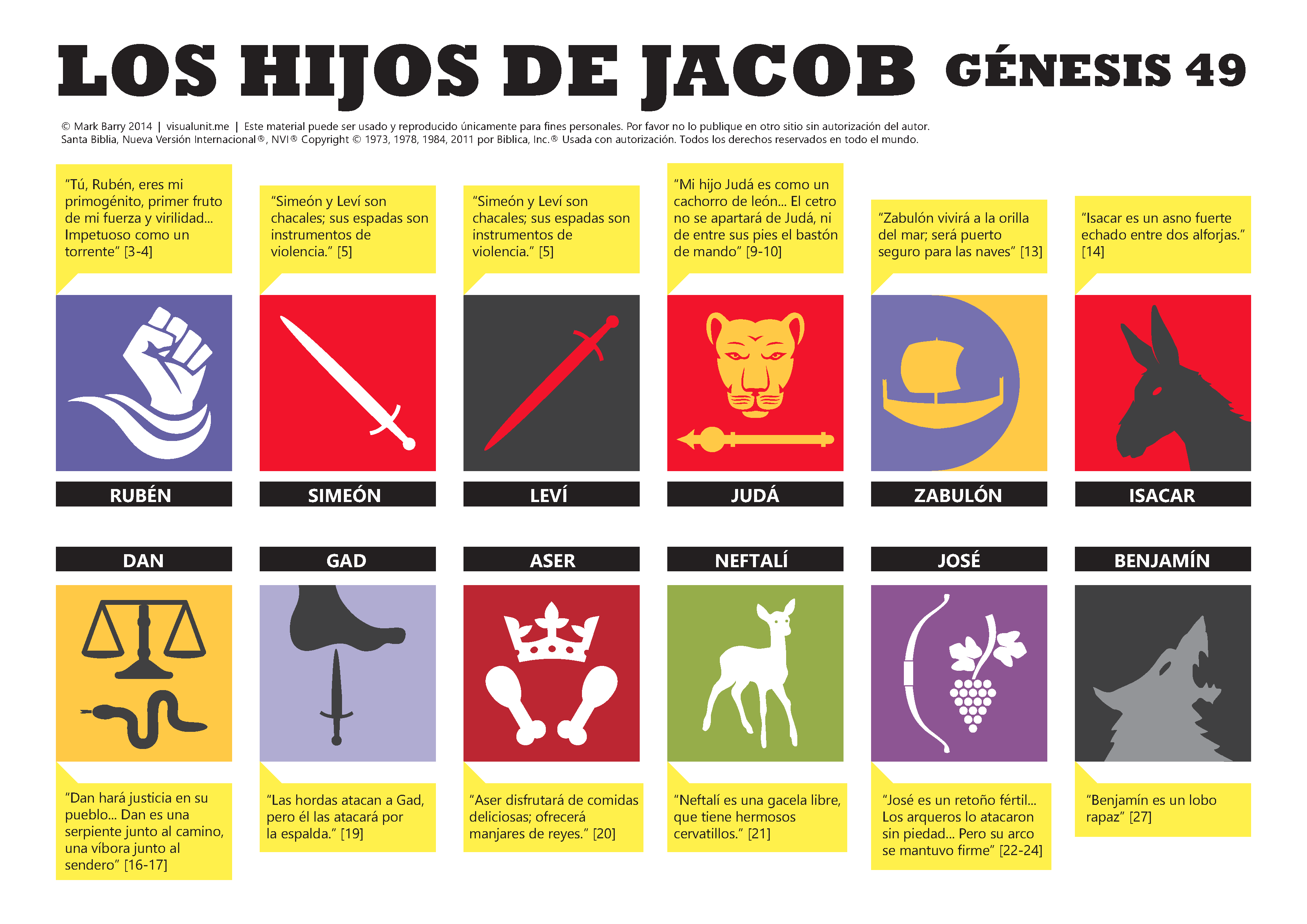 13
Saludo 1, 1
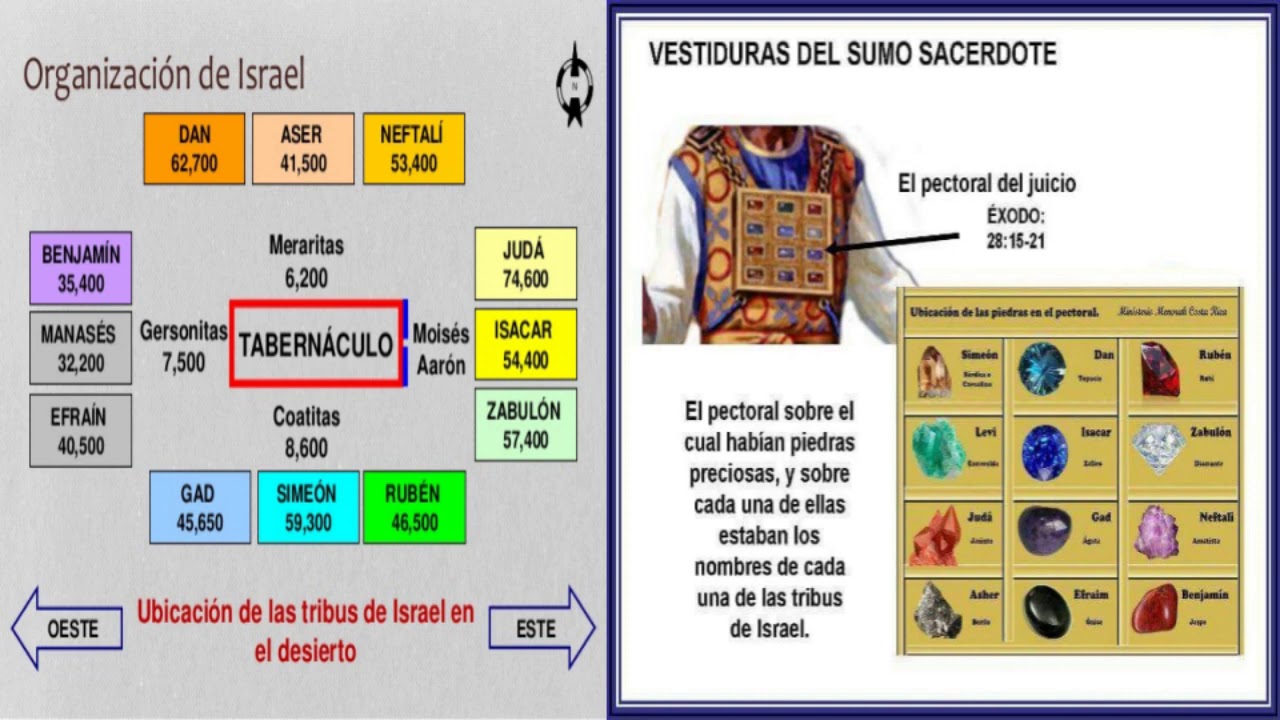 14
DIFICULTADES Y RETOS DE LA COMUNIDAD
Prueba, resistencia y alegría 1, 2-12
2.Considerad como un gran gozo, hermanos míos, el estar rodeados por toda clase de pruebas, 3.sabiendo que la calidad probada de vuestra fe produce la paciencia en el sufrimiento; 4.pero la paciencia ha de ir acompañada de obras perfectas para que seáis perfectos e íntegros sin que dejéis nada que desear. 5.Si alguno de vosotros está a falta de sabiduría, que la pida a Dios, que da a todos generosamente y sin echarlo en cara, y se la dará. 6.Pero que la pida con fe, sin vacilar; porque el que vacila es semejante al oleaje del mar, movido por el viento y llevado de una a otra parte. 7.Que no piense recibir cosa alguna del Señor un hombre como éste, 8.un hombre irresoluto e inconstante en todos sus caminos. 9.El hermano de condición humilde gloríese en su exaltación; 10.y el rico, en su humillación, porque pasará como flor de hierba: 11.sale el sol con fuerza y seca la hierba y su flor cae y se pierde su hermosa apariencia; así también el rico se marchitará en sus caminos. 12.¡Feliz el hombre que soporta la prueba! Superada la prueba, recibirá la corona de la vida que ha prometido el Señor a los que le aman.
16
Prueba, resistencia y alegría 1, 2-12
Santiago trata de explicar en qué consiste la alegría que pedía en su saludo inicial.
Aquí se encuentran las dos únicas veces que aparece la palabra “prueba” en la Carta. Prueba puede significar una situación de dificultad que el ser humano atraviesa o un reto o desafió ante el que hay que demostrar estar a la altura de las circunstancias.
Va a afirmar que la propia prueba puede producir la perfección e integridad de los creyentes pasando por la resistencia, por el aguante, la paciencia, la perseverancia. Esta idea quizá sea en esta Carta, junto con el Apocalipsis, donde tenga más incidencia.
17
Prueba, resistencia y alegría 1, 2-12
La fe aparece  cuando se tiene confianza a la hora de pedir a Dios la sabiduría y está en contraposición a la duda, la ola del mar que es agitada por el viento.
Lo menos sólido es dudar de Dios, quien lo hace es denominado como “hombre doble”, el que tiene doble vida o doble alma. Esa idea de doblez ya en el Antiguo Testamento se considera como una actitud detestable.
La fe, que es lo que une a Santiago y a los destinatarios de su Carta es lo que va a permitir pedir la sabiduría con la que se podrá superar la prueba.
18
Prueba, resistencia y alegría 1, 2-12
Quizá el acercamiento entre la prueba y los hermanos humildes, tenga que ver con la pobreza, que tenía la comunidad o la mayoría de sus integrantes.
La presencia de los ricos puede interpretarse como una invitación a considerar el carácter transitorio de las riquezas o como una palabra profética que anuncia su fin. La transitoriedad queda reflejada en la hierba y en la flor, imagen tomada de Isaías (Is 40,8). Lo transitorio más que la apariencia o la riqueza se refiere a la persona misma.
19
Prueba, resistencia y alegría 1, 2-12
20
Dios en la vida de los creyentes 1, 13-18
13.Ninguno, cuando sea probado, diga: «Es Dios quien me prueba»; porque Dios ni es probado por el mal ni prueba a nadie. 14.Sino que cada uno es probado por su propia concupiscencia que le arrastra y le seduce. 15.Después la concupiscencia, cuando ha concebido, da a luz el pecado; y el pecado, una vez consumado, engendra la muerte. 16.No os engañéis, hermanos míos queridos: 17.toda dádiva buena y todo don perfecto viene de lo alto, desciende del Padre de las luces, en quien no hay cambio ni sombra de rotación. 18.Nos engendró por su propia voluntad, con Palabra de verdad, para que fuésemos como las primicias de sus criaturas.
21
Dios en la vida de los creyentes 1, 13-18
El primer párrafo que atraviesa deseo y pecado culmina en MUERTE
El último, referido a Dios y a su acción, acaba en VIDA, primicia.
Según los estudiosos aquí la palabra “prueba” se puede identificar como “tentación”. Lo mismo que la superar la prueba puede llevar a los creyentes al crecimiento y a la felicidad e incluso al premio, también puede ser ocasión de fracaso, que siempre debe atribuirse a la persona.
La “prueba” puede convertirse en tentación, en atracción y engaño que a su vez produce pecado y muerte, pero NO POR ACCIÓN DE DIOS.
22
Dios en la vida de los creyentes 1, 13-18
Dios no está tentado a hacer el mal y él no tienta a nadie, para algunos hay una contradicción con algunas experiencias del Antiguo Testamento, en la que Dios pone a prueba a personas o a todo el pueblo.
Santiago lo que pretende es desvincular a Dios de cualquier interés por producir en el ser humano pecado y muerte
La palabra “concupiscencia”, se refiere al “deseo”, que en griego antiguo hace referencia simplemente a los impulsos naturales. Con el paso del tiempo ha ido adquiriendo un valor peyorativo, asociado a los “malos deseos”.
23
Dios en la vida de los creyentes 1, 13-18
“El padre de las luces” es un término extraño en la tradición bíblica, hace referencia al creador de los astros y de los cuerpos celestes, no parece tener que ver nada con los movimientos de los “iluminados”. Al “padre de las luces” solo puede atribuírsele la vida.
La “palabra de verdad” equivale al “Evangelio”, La buena noticia que motiva a la esperanza de la comunidad. Esta buena noticia es la bienaventuranza que acaba de proclamar.
Las primicias son los primeros frutos de la cosecha o del ganado, son el símbolo de la totalidad que corresponde a Dios.
Un Dios que solo tiene una cara: la del don y la del bien
24
La respuesta de los creyentes al don de Dios 1, 19-27
19.Tenedlo presente, hermanos míos queridos: Que cada uno sea diligente para escuchar y tardo para hablar, tardo para la ira. 20.Porque la ira del hombre no obra la justicia de Dios. 21.Por eso, desechad toda inmundicia y abundancia de mal y recibid con docilidad la Palabra sembrada en vosotros, que es capaz de salvar vuestras almas. 22.Poned por obra la Palabra y no os contentéis sólo con oírla, engañándoos a vosotros mismos. 23.Porque si alguno se contenta con oír la Palabra sin ponerla por obra, ése se parece al que contempla su imagen en un espejo: 24.se contempla, pero, en yéndose, se olvida de cómo es. 25.En cambio el que considera atentamente la Ley perfecta de la libertad y se mantiene firme, no como oyente olvidadizo sino como cumplidor de ella, ése, practicándola, será feliz. 26.Si alguno se cree religioso, pero no pone freno a su lengua, sino que engaña a su propio corazón, su religión es vana. 27.La religión pura e intachable ante Dios Padre es ésta: visitar a los huérfanos y a las viudas en su tribulación y conservarse incontaminado del mundo."
25
La respuesta de los creyentes al don de Dios 1, 19-27
La moderación en el hablar, el control del discurso es característico de los textos educativos del oriente antiguo, que también se refleja en la propia Biblia.
La rapidez en el habla se identifica con las formas precipitadas, con la falta de reflexión y por tanto con la falta de prudencia y sabiduría.
La escucha atenta unida a la contención y reflexión de las propias palabras, es una garantía del aprendizaje y el camino para llegar a la sabiduría.
26
La respuesta de los creyentes al don de Dios 1, 19-27
Hay una tercera recomendación: que la persona sea lenta a la ira. Fórmula que recuerda una característica de Dios en el Antiguo testamento. Lento a la ira significa ser paciente y rico en misericordia. Es por tanto una actitud inteligente, constructiva y reflejo de una paciencia como la de Dios, contrapuesta a la cólera.
La ira del hombre produce violencia y no justicia, ejemplo de Caín., su ira ha introducido la violencia que ha llevado a la destrucción.
Ya que la violencia es inútil Santiago vuelve a recomendar “acoger la palabra”, que ha sido sembrada y que ya forma parte de la comunidad. Una palabra que es capaz de salvar y que puede favorecer una vida feliz.
27
La respuesta de los creyentes al don de Dios 1, 19-27
Acoger la palabra no es guardar los libros, escucharla con atención y respeto, es más es ESCUCHAR-CUMPLIR-EJECUTAR-REALIZAR.
Escuchar sin poner en práctica es una actividad inútil y sin más trascendencia que la del instante (mirarse en el espejo).
Santiago propone que cada uno se fije, es decir observe con detenimiento, que haga el esfuerzo de ver y que permanezca con constancia en su actividad o actitud. (Mt 7, 24-27).
La palabra se identifica con la ley de la libertad, de la que hablará con más precisión en el Capítulo 2. Aquí solamente la enuncia.
28
La respuesta de los creyentes al don de Dios 1, 19-27
Acaba el capítulo con unas sentencias sobre la religiosidad.
Hay una supuesta religiosidad o religión vacía, asociada al uso inmoderado de la lengua y al autoengaño. El que practica una religión de boca engaña a su corazón, aquí vuelve a aparecer el hombre-doble.
En contraposición hay una religión auténtica desde el punto de vista de Dios, una religión calificada como “pura”, que lleva consigo hacerse cargo de los huérfanos y de las viudas, o lo que es lo mismo de los más vulnerables, recordemos que estamos en una sociedad agrícola y patriarcal.
Las dos religiones se definen con el mismo nombre, por lo que este no es suficiente para diferenciarlas.
También el Cristianismo se puede convertir en una religión idolátrica, falsa e inútil si se reduce al discurso sobre Dios y se olvida de hacer realidad la paternidad de Dios que se hace cargo de los más débiles.
29
CUESTIONES PARA LA REFLEXIÓN PERSONALY EL DIÁLOGO EN GRUPO
PARA REFLEXIONAR
FE, DIFICULTAD Y BIENAVENTURANZA
¿Qué dificultades te parece que atraviesa hoy la comunidad cristiana?
¿Qué actitudes, opciones o acciones te parece que ayudarían a superarlas?
¿Podría cada una de ellas convertirse en una oportunidad? ¿En qué sentido?
31
PARA REFLEXIONAR
LA IMAGEN DE DIOS
Haz una lista de las imágenes de Dios que se desprenden del texto de Santiago, 1 13-18 y compárala con las imágenes de Dios que descubres en la actualidad, en la sociedad y en la Iglesia.
¿Con cuáles concuerda tu propia imagen de Dios?
¿Qué opinión te merece a la luz de los criterios que expone Santiago?
32
PARA REFLEXIONAR
RELIGIOSIDAD
Actualiza desde tu experiencia y tu lenguaje los elementos que configuran los dos tipos de religión/religiosidad de los que habla Santiago. Completa el siguiente cuadro




¿Cuál es para ti la “palabra” que aporta salvación, dignidad y luz a tu propia vida?
¿Qué lugar ocupa en tu vida y en tu comunidad la Palabra de Dios
33